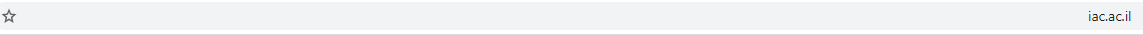 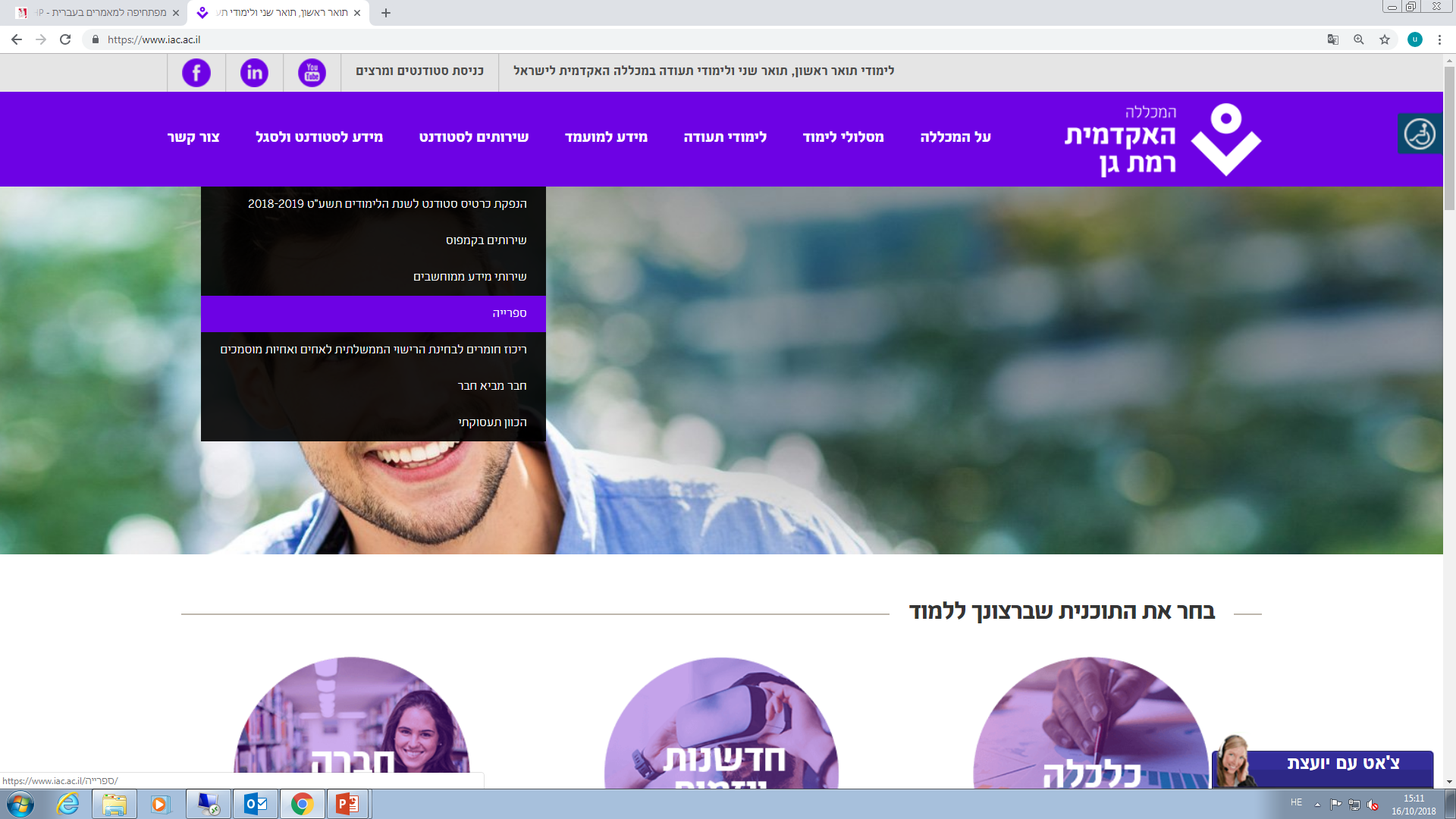 כניסה למאגרי מידע
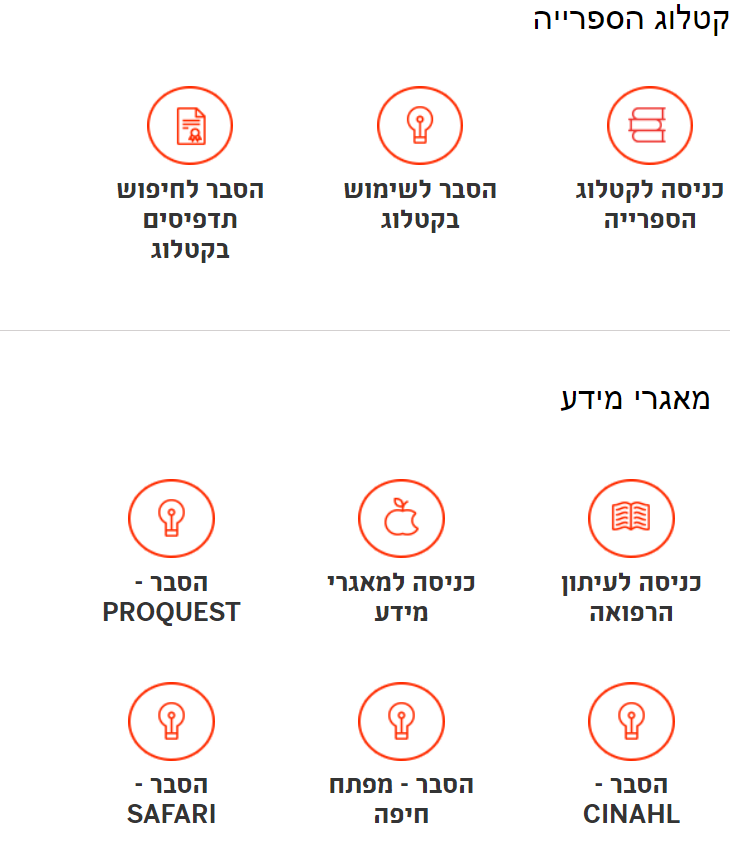 כניסת משתמש
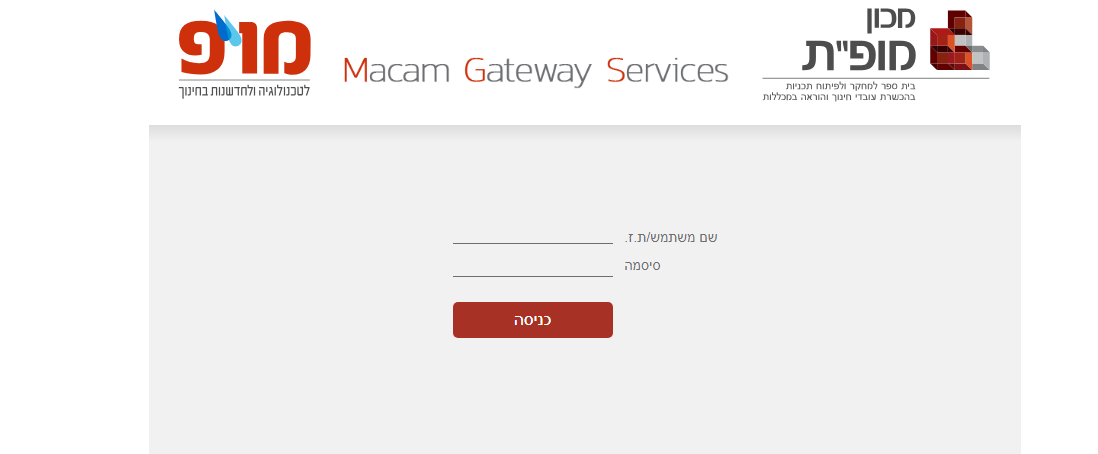 מספר ת.ז. פעמיים
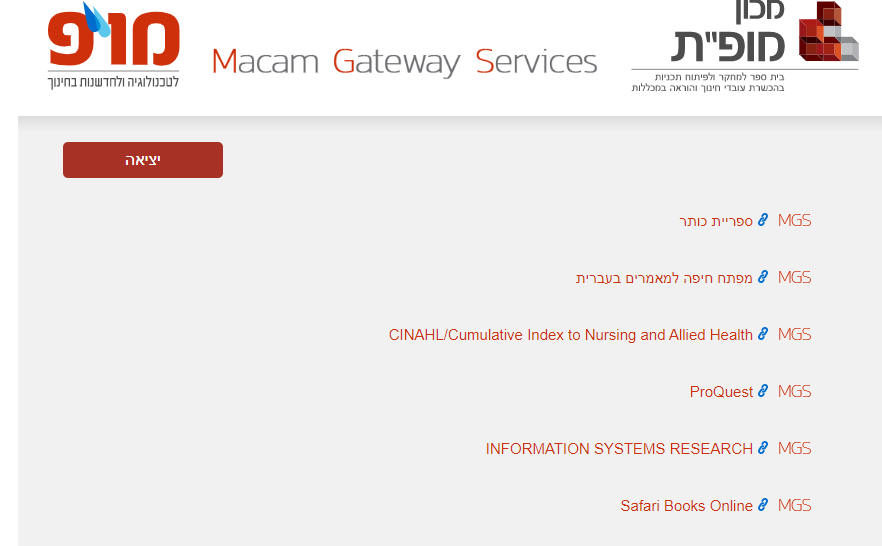 כניסה למאגרי מידע